CHALLENGE?
up for a
why?
1 in 9 people in Eastern MA is food insecure
125,000 children are at risk
Teens have the power to make change
50 cents can provide 1-1/2 meals
MAKE a difference
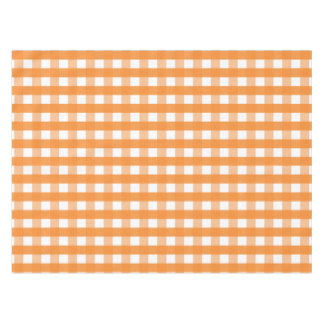 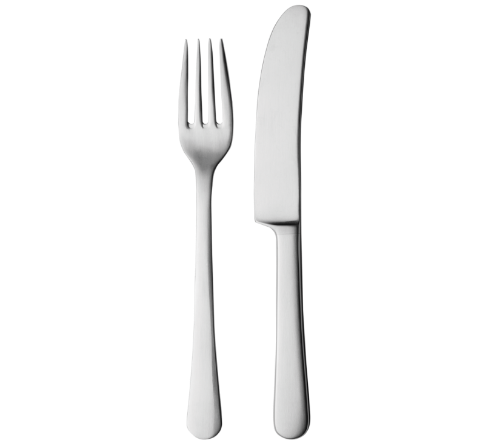 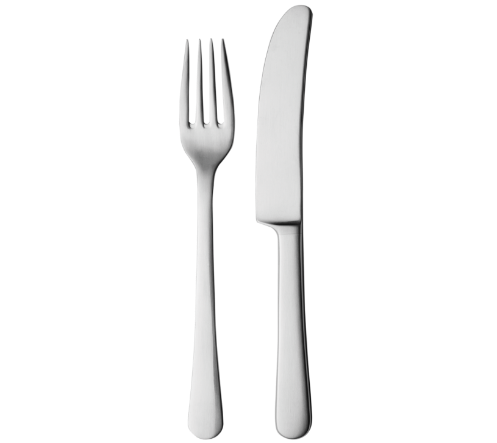 Power of Change
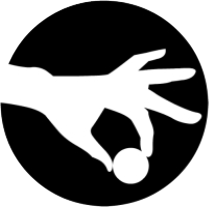 •   50₵ Challenge   •
what?
Donate 50 cents to fight hunger
Homeroom which collects the most wins a donut party
We’re competing with other MA schools – let’s set a high bar!
Help LHS win top title by raising the most
DONATE now
50₵
how?
Drop off your spare change
CHALLENGE friends
Check out http://power-of-change.weebly.com/ for more info
when and where?
SEPT 28 – OCT 30
Collection boxes in each homeroom
HUNGER
fight
now
Your donations will be directed to a regional food bank. Special thanks to Principal , the faculty  and staff of Lexington High School for their support.